SUSTAV VRIJEDNOSTI
Škola za medicinske sestre Vinogradska
Dubravka Protić, dipl.med.techn
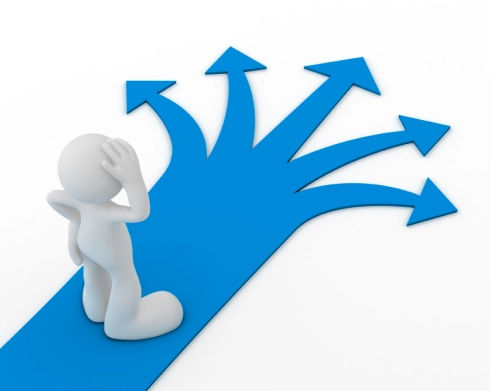 SUSTAV VRIJEDNOSTI
SUSTAV VRIJEDNOSTI
Načini vlastitu piramidu vrijednosti
Načini piramidu vrijednosti današnjeg društva
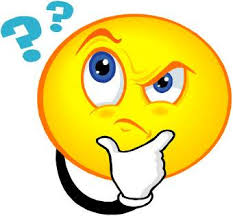 Pitanja
1. razlikuje li se vaš sustav vrijednosti od sustava vrijednosti koje nameće današnje društvo?
2. tko je najviše utjecao na oblikovanje vašeg sustava vrijednosti?
3. je li se vaš sustav vrijednosti tijekom života mijenjao?
4. je li dobro da se sustav vrijednosti mijenja?
Nema univerzalno prihvaćene definicije pojma "vrijednosti"
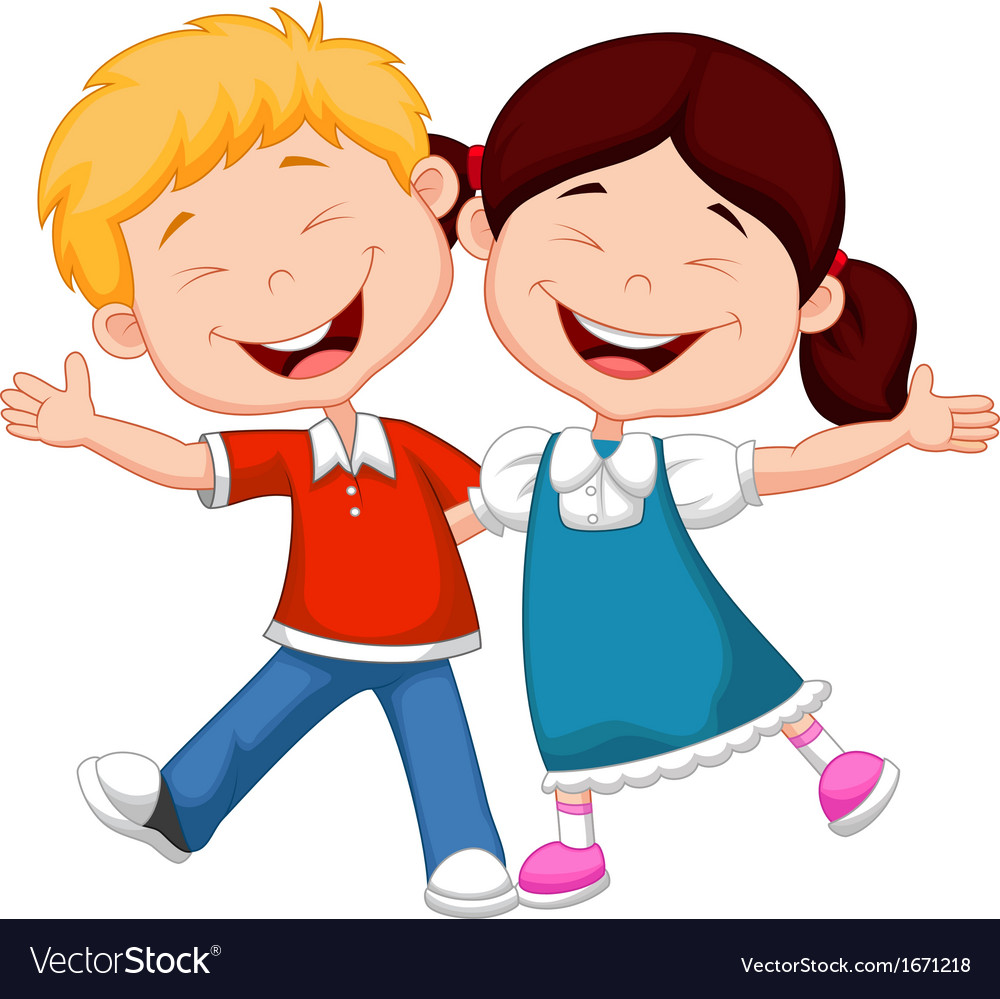 Vrijednosti
predstavljaju skup općih uvjerenja, mišljenja i stavova o tome što je ispravno, dobro ili poželjno, koji se formira kroz proces socijalizacije
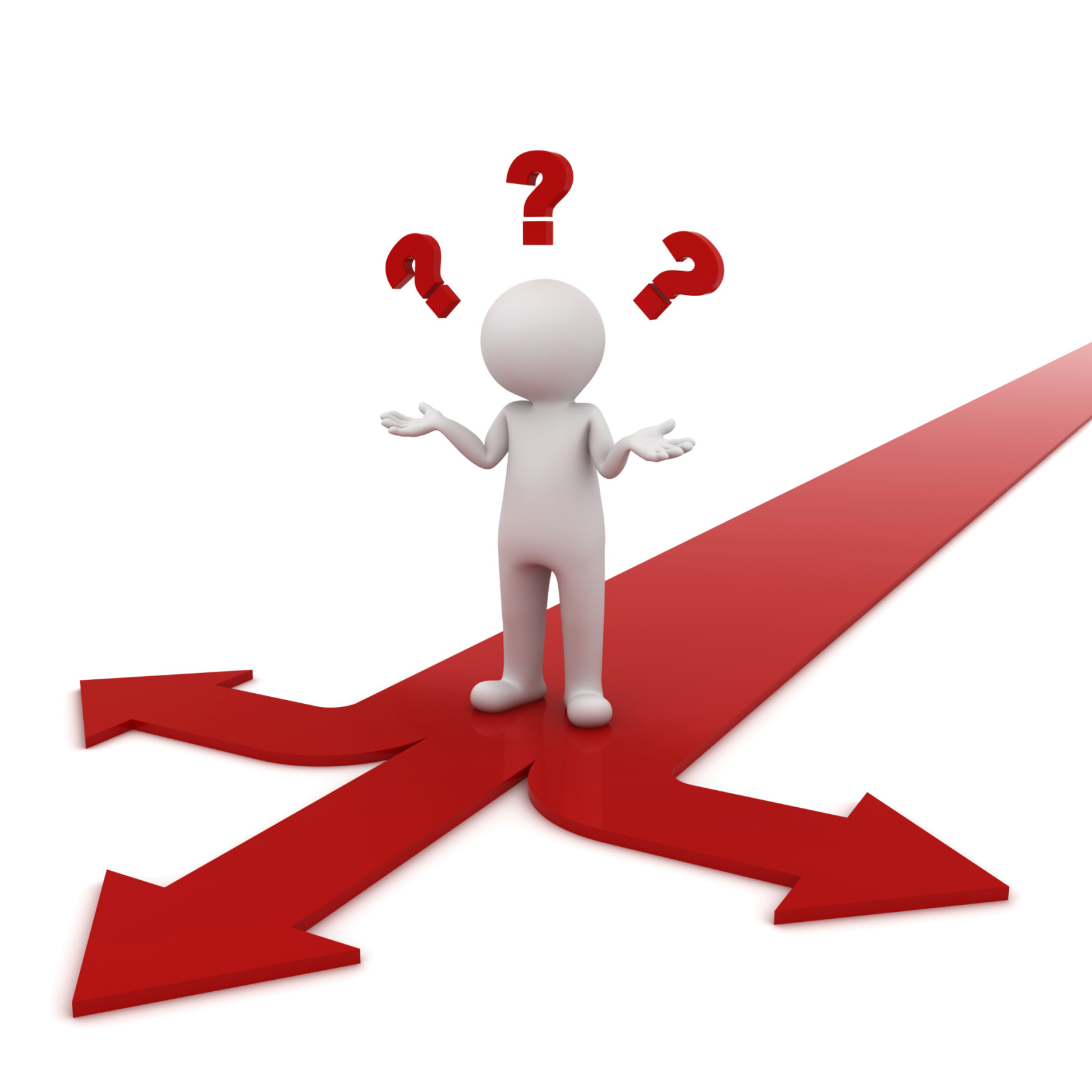 Vrijednosti
Postoje:  
OPĆE ili SOCIJALNE vrijednosti koje dominiraju u nekoj zajednici
  - tipične takve vrijednosti
   su; sloboda, pravda,  
   jednakost, obrazovanje...
Svaki pojedinac može imati svoj sustav vrijednosti
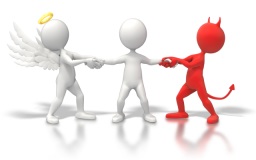 “(Ne) čini drugome što (ne) želiš da drugi čini tebi”					Zlatno pravilo
Vrijednosti nam daju kriterije prema kojima prosuđujemo
Što je vrlina
stalno usmjeravanje volje na dobro, moralno 





sposobnost pojedinca da ispravno djeluje, 
da se pridržava moralnih načela i vrijednosti
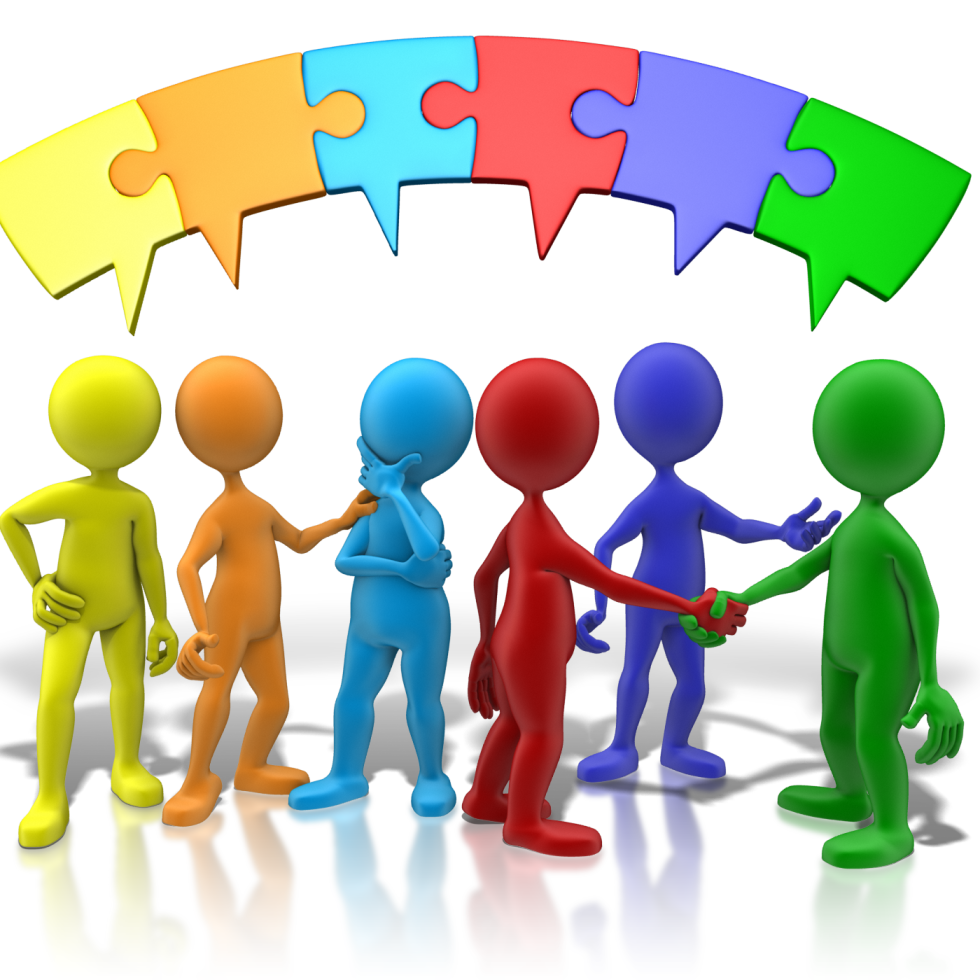 zapovijedaju
ljudskim strastima i omogućuju čovjeku vladanje nad sobom


stječu se
ljudskim nastojanje činiti dobro 
potreban je dugotrajan trud i vježba
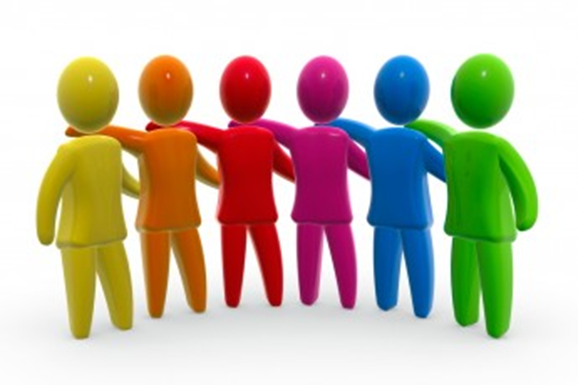 Moralne osobine ličnosti/u životu susrećemo dobre i zle ljude
dobri se odlikuju dobrim moralnim osobinama
zli se prepoznaju po lošim moralnim osobinama
moralne osobine mogu biti:
dobre, pozitivne poželjne ali i
loše, negativne i nepoželjne
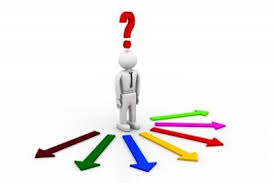 Čemu rasprava o vrlinama?
Zbog toga da bi nastojali razumjeti: 

Što trebamo činiti? 
Kakvi trebamo biti?
Kako trebamo živjeti?
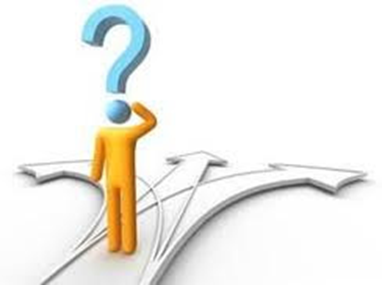 Vrline se prije svega uče iz primjera!
Što je vas potaklo da odaberete sestrinstvo kao svoju buduću profesiju?
Koja se vrlina, po vašem mišljenju, najviše cijeni na radnom mjestu medicinske sestre?
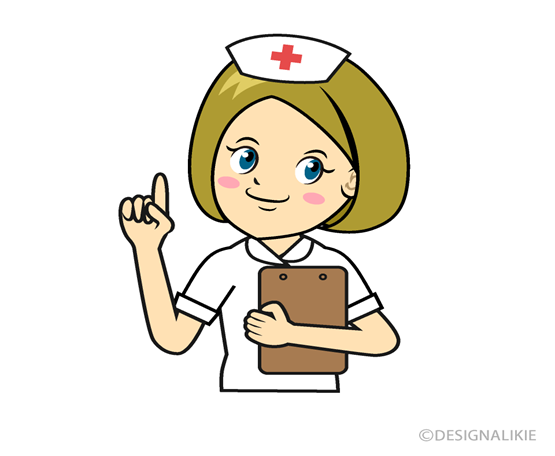